Søknadsverksted 22. og 23. januar 2020
Kompetanse – og innovasjonstilskudd, Velferdsteknologi 
v/ seniorrådgiver irene Imingen
23. jan 2020
Kompetanse- og innovasjonstilskudd
Formål: 
«Målet er å styrke kommunenes evne og mulighet til å utvikle bærekraftige og gode helse- og omsorgstjenester, og å gi en tydelig prioritet til noen av de viktigste framtidsutfordringene kommunene står overfor på helse- og omsorgsfeltet.» 
 Delmål: 
Økt kompetanse for å utvikle god praksis og sikre trygge og gode tjenester tilpasset den enkeltes behov 
Sterkere brukerinnflytelse og bedre samspill med pårørende, frivillige og lokalsamfunnet 
 Forebygge og utsette behov for kompenserende tjenester og bidra til at brukerne opprettholder eller gjenvinner sin funksjonsevne og selvstendighet 
Styrket lederkompetanse, fagutvikling, større faglig bredde og tilstrekkelig, kompetent og stabil bemanning
[Speaker Notes: Hvorfor egen satsing og hvorfor øremerkede midler – dette bør være en naturlig satsing i kommunene!]
forts.
Seks strategier som Helsedirektoratet har jobbet med fra 2017.
Rekruttering og stabil bemanning
Sikre at grunn og videreutdanning har god kvalitet
Heve kompetansen hos ansatte med mål om styrket forskning, innovasjon og kunnskapsbasert praksis.
Legge til rette for tjenesteutvikling, teamarbeid og innovasjon
Bidra til god praksis, faglig utvikling større faglig bredde og kunnskapsspredning
Bidra til bedre ledelse gjennom målrettet satsing på økt lederkompetanse
forts.
Fordelt  35 966 000 + tilskudd til rehabilitering og habiliteringsprosjekter
 ca. 7 500 000.
Innovasjonsprosjekter:
Velferdsteknologi
Hverdagsrehabilitering
Omstilling og tjenestetilbud
Kultur og fritid
Forebyggende hjemmebesøk
Pasientsikkerhet
Psykisk helse
forts.
Habilitering- og rehabilitering
	- habilitering og rehabilitering i plan
	- tiltak mot barn/ unge
	- tjenesteutvikling
	- hverdagsmestring
Rapportering
Rapporteringsfrist 1.3.2020
 Excelark – fylle inn fullført utdanning, under utdanning, men ikke fullført
Type utdanning
BPA:
Opplæringstype:
Antall arbeidsledere
Antall saksbehandlere
Assistenter
Innovasjonsprosjekter 
Prosjekttype
Habilitering- rehabilitering- kortfattet skriftlig oppsummering av resultat og måloppnåelse for prosjektet.
Revisjon
Nytt fra 2018
Alle tilskudd over kr 200 000 skal revideres av autorisert revisor.

Hvis benyttet mindre enn kr 200 000 og det søkes om overføring av midlene til 2020 – samlet revisjon

Hvis revisjon ikke er klart pr 1.3.2020 sende med revisjon når det søkes om midler for 2020 eller ettersende revisjonsrapporten
Kompetanse- og innovasjonstilskudd 2020
Statsbudsjettet:

 377,9 mill. kroner over kapittel 761 post 68 
Av dette går 20,7 mill. kroner til implementering av velfersteknologiske løsninger som inngår i Velferdsteknologiprogrammet, og 10 mill. kroner til Regionalt senter for helseinnovasjon og samhandling for Kristiansund kommune (Møre og Romsdal)

Hvor mye får Innlandet i 2019?
Hvem kan søke?
Hvem kan søke:
Kommuner
Fylkeskommuner
Statlige mottakere – Høgskoler og Universitet
Prioriterer
Lederutdanning
Videre og masterutdanninger
Bachelorutdanninger
Helsefagarbeiderutdanning
Fagskoleutdanning
[Speaker Notes: Videreutdanninger innen ernæring og palliasjon skal prioriteres. Tilskudd til korte interne opplæringstiltak, kurs, seminarer ol. Skal begrenses. Unntak er ABC satsingene.

Forventer at kommunen har en kompetanseplan. 

Midler til kompetanseheving, herunder tilskudd til grunn-, videre-, og etterutdanning av ansatte og kompetansetiltak om rus og psykiske lidelser inngår som et av tre hovedformål med ordningen. Ordningen skal bidra til at kommunene setter i verk kompetansehevende tiltak og utviklingsarbeid ut fra lokale forutsetninger og behov. 

Tilskuddsmidlene til kompetansetiltak innen psykisk helse- og rusarbeid ble lagt inn i kompetanse- og innovasjonstilskuddet i 2016. Dette omfatter også tilskudd til veiledningstjenester i forbindelse med spesialisering for psykologer i den kommunale helse- og omsorgstjenesten. Det kan ikke gis tilskudd til utgifter knyttet til selve spesialistutdanningen]
Nasjonal lederutdanning for primærhelsetjenesten
SØKNADSFRIST TIL BI 15. APRIL 2020, se www.bi.no/helsemaster 
216 studieplasser fra høsten 2020
1 klasse ved BI Stavanger
3 klasser ved BI Oslo 

30 studiepoeng, seks moduler
Anbefaler at flere fra samme kommune 
søker opptak sammen
Tilbudet blir videreført i nytt kompetanseløft
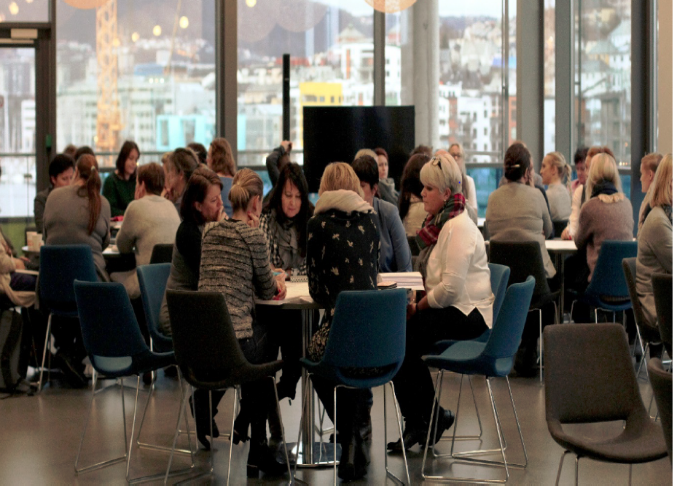 10
Innhold:
Ledelse og samhandling i kunnskapsorganisasjoner 

Organisasjonskultur og gruppedynamikk

Ledelse av innovasjon og endring

Strategisk forvaltning og utvikling av kompetanse 

Ledelse og økonomi, styring i offentlig forvaltning

Jus internkontroll og etikk
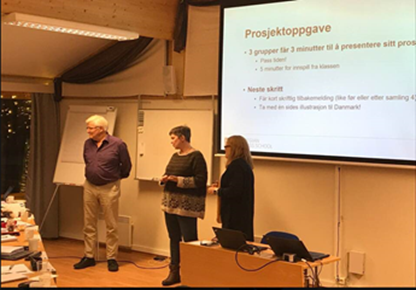 Søknad om kompetansemidler
Søker om tilskudd:
Type utdanning
Søknadssum
Antall 

Eks: Søkes om kr 90 000 til 3 ansatte som tar videreutdanning i palliativ omsorg
Opplæring av brukerstyrt personlig assistanse
Tilskuddet skal bidra til opplæring av arbeidsledere, assistenter og saksbehandlere
Personer som ikke tidligere har gjennomgått opplæring prioriteres
Opplæringsbehov innen BPA må sees i sammenheng med kommunens kompetanseplanlegging
	1. Opplæring av nye og etablerte brukere/arbeidsledere
	2. Opplæring for kommunenes saksbehandlere
	3. Opplæring for assistenter
Søknadssum pr bruker, pr saksbehandler og pr assistent og hvor mange det planlegges opplæring for
Innovasjonsprosjekt
Skal bidra til innovasjon og utvikling av nye metoder for:
Forebygging og tidlig innsats
Egenmestring
Fritidsaktivitet med assistanse
Aktivitet og kulturopplevelser
Ernæring
Legemiddelhåndtering
Rehabilitering og habilitering 
Samspill med pårørende og frivillige i omsorgsektoren generelt og i demensomsorgen spesielt
Det gis ikke støtte til prosjekter som er en del av det ordinære utviklingsarbeidet i kommunene – hva er det?
Søknad om innovasjonsprosjekt
Prosjektets formål/ hensikt
Prosjektbeskrivelse/bekrivelse av tiltak det søkes om tilskudd til
Budsjett
Egenfinansiering

Det kan ikke klages på tildeling/avslag på tilskudd i hht. Forvaltningsloven §28
[Speaker Notes: Kompetanse- og innovasjonstilskuddet skal brukes til kompetanseheving og utvikling i kommunen. Utgifter til sertifiseringsordninger som Livsgledehjem eller type medlemsavgift, abonnementsordning i for eksempel kompetansebroen.]
Opptrappingsplanen – habilitering og rehabilitering
Opptrappingsplanen ble avsluttet i 2019

Ikke eget tilskudd i år- må søke via andre ordninger, for eksempel innovasjonstilskudd
Søknadsfrist
Søknadsfrist 1.4.2020

Sender ut brev – første halvdel av februar.

Vil ha en samlet søknad fra den enkelte kommune
[Speaker Notes: OBS- mye penger på fond.]
Tilskudd som Helsedirektoratet forvalter
Lønnstilskudd til avansert klinisk sykepleie- ikke lyst ut, usikkert hvordan blir
Helhetlig støtte til pårørende med krevende omsorgsoppgaver. frist 14.2.2020
Tilskudd til kompetanseheving – lindrende behandling ved livets slutt  - Fylkesmannen i Oslo og Viken – søknadsfrist 1.mars 2020.
Tilskudd til særlig ressurskrevende tjenester 1.4.2020
Leve hele livet?
[Speaker Notes: 400 millioner i statsbudsjettet til oppussing eller reetablering av kjøkken på sykehjem. Søknad sendes til Husbanken.]
Tilskudd til innføring av velferdsteknologiske løsninger- Helsedirektoratet
Tilskuddet gis til kommunene
Alle kommunene i Innlandet er med i prosjekt som er knyttet til det nasjonale velferdsteknologiprogrammet- tilskudd tildeles en kommune som ansvarlig
Prosjektene hvor det er tatt beslutning om videre drift av tjenester med velferdsteknologi etter programslutt i 2020 vil bli prioritert. Det forventes at tilskuddsmottakerne bidrar inn i lokal nettverksvirksomhet.
Spørsmål om rapportering eller søknader?
Seniorrådgiver Irene Imingen

fmheirim@fylkesmannen.no

Tlf. 62 55 11 43